Tuky (lipidy)
Vypracovaly:
Daniela Škrášková
Ivana Zogatová
Charakteristika:
název lipidy vznikl z řeckého lipos = tuk
tuky = sloučeniny trojsytného alkoholu glycerolu s mastnými kyselinami






jsou to látky biologického původu rozpustné v organických nepolárních rozpouštědlech (benzen, chloroform, ether) - ve vodě jsou nerozpustné, popř. jen zčásti
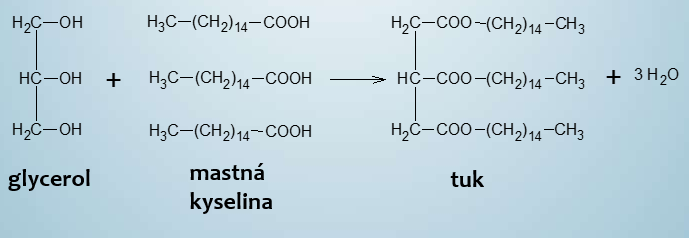 Nasycené mastné kyseliny- neobsahují žádnou dvojnou vazbu, v cholesterolu
kyselina kaprylová (CH3(CH2)6COOH)
kyselina kaprinová (CH3(CH2)8COOH)
kyselina laurová (CH3(CH2)10COOH)
kyselina myristová (CH3(CH2)12COOH)
kyselina palmitová (CH3(CH2)14COOH)
kyselina stearová (CH3(CH2)16COOH)
kyselina arachidová (CH3(CH2)18COOH)
kyselina lignocerová (CH3(CH2)22COOH)
Mononenasycené mastné kyseliny – obsahují jednu dvojnou vazbu
kyselina palmitolejová (CH3(CH2)5CH=CH(CH2)7COOH)
kyselina olejová - (CH3(CH2)7CH=CH(CH2)7COOH)
kyselina elaidová - (CH3(CH2)7CH=CH(CH2)7COOH)
kyselina eruková (CH3(CH2)7CH=CH(CH2)11COOH)
kyselina nervonová (CH3(CH2)7CH=CH(CH2)13COOH)
Polynenasycené mastné kyseliny – více než jedna dvojná vazba
kyselina linolová 
 kyselina γ-linolenová
 kyselina α-linolenová
 kyselina arachidonová 
kyselina klupadonová
 kyselina eikosapentaenová 
kyselina dokosahexaenová
Některé další mastné kyseliny:
Kyselina mravenčí (methanová) HCOOH
Kyselina octová (ethanová) CH3COOH
Kyselina máselná (butanová) CH3(CH2)2COOH
Význam lipidů:
zdroj a rezerva energie
odbouráním jednoho gramu tuku získá organismus cca 36 kJ; slouží jako vydatný zdroj energie, která je uložena v adipocytech (tukové buňky, zcela vyplněny tukem)
strukturní funkce
lipidy jsou součástí biologických membrán
ochranné funkce
udržují tělesnou teplotu, ochraňují orgány před mechanickým poškozením
umožňují vitamínům A, D, E, K (lipofilní, rozpustné v tucích) vstup do těla
vyvolává pocit sytosti po požití
z cholesterolu se tvoří steroidní hormony
Dělení lipidů:
Jednoduché lipidy (homolipidy)
Sloučeniny mastných kyselin a alkoholů. Tuky a oleje = acylglyceroly, vosky.
Acylglyceroly obsahující převážně nasycené zbytky karboxylových kyselin, bývají za běžných podmínek tuhé a nazývají se tuky. Větší procento výskytu nenasycených zbytků těchto kyselin je předpokladem pro kapalné skupenství těchto acylglycerolů, které se poté nazývají oleje. Tyto lipidy mají funkci zásobní, jsou bohatým zdrojem energie a chrání organismus před chladem. Alkalickou hydrolýzou (reakcí s vodným roztokem hydroxidů) acylglycerolů vznikají mýdla.
Vosky tvoří povrchovou ochrannou vrstvu například na ovoci či srsti zvířat.
2. Složené lipidy (heterolipidy)
Jsou to sloučeniny, které kromě mastné kyseliny a alkoholu obsahují ještě další kovalentně vázané látky (k. fosforečná, sacharid, ...). Fosfolipidy, glykolipidy, lipoproteiny.
Fosfolipidy obsahují vázaný zbytek kyseliny fosforečné, glykolipidy cukernou složku (glukosu nebo galaktosu). Představitelem fosfolipidů jsou například lecithiny. Fosfolipidy mají hydrofilní část (hlavičku) a hydrofobní část tvořenou zbytky mastných kyselin. Na základě toho se ve vodném prostředí orientují tak, aby hlavička směřovala do vody a mastné kyseliny buď dovnitř (tvorba micel), ven do prostředí (povrchová vrstva), anebo do formy uzavřených dvojných vrstev, které jsou základem všech membrán. Látky mající zároveň hydrofilní a hydrofobní charakter nazýváme amfifilní.
Všechny životní děje v buňce jsou vázané na membrány – jejich hlavními funkcemi jsou transport (z a do buňky), komunikace (obsahuje různé receptory) a oddělení jednak buňky od prostředí (bariéra), jednak jednotlivých organel a tím i metabolických dějů.
Glykolipidy jsou lipidy s cukernou složkou v molekule. Jejich hlavní rolí je zřejmě účast v buněčném rozpoznávání.
Vznikají spojením sacharidového řetězce s fosfolipidem buněčné membrány. Glykolipidy se nacházejí na povrchu všech eukaryotických buněk. Jejich cukerné části vyčnívají z membrány do okolního prostředí, kde fungují jako receptory pro specifické chemikálie a jako látky pomáhající zakotvit buňku do okolní tkáně.
Lipoproteiny jsou proteiny s navázanými lipidy jejichž funkcí je transport ve vodě nerozpustných lipidů vodním prostředím krve.
Lipidy mají hydrofobní charakter. Proto jsou v hydrofilním prostředí lidského organismu (kromě volných mastných kyselin) transportovány krví buď ve vazbě na nosič (například albumin) nebo ve formě částic proměnlivého složení - lipoproteinů.
Odvozené lipidy
Bývají velmi často označovány termínem "lipoidy„. Steroidy, karotenoidy.
Steroidy jsou přírodní látky, které mají obvykle fyziologické účinky. Jejich základní strukturní jednotkou je gonan (dříve steran), což je z chemického hlediska cyklopentaperhydrofenanthren.
Karotenoidy jsou barviva rostlin, hub, řas, mikroorganismů a živočichů; jde o lipofilní organické látky ze skupiny tetraterpenoidů.
Cholesterol
Cholesterol je steroidní látka, kterou lidský organismus potřebuje pro tvorbu hormonů a vitamínu D. Cholesterol pomáhá tělu zpracovávat tuky, je také důležitý při tvorbě buněčných membrán. Příliš vysoká koncentrace v krvi však nese pro organismus zdravotní rizika, především onemocnění srdce.
Původ:
exogenní – z potravy
endogenní – tělo si jej vyrábí samo
Formy:
Volný – hydrofilní
Esterifikovaný - (vazba MK na OH skupině) – hydrofóbní
Hlavní biologické funkce cholesterolu:
hlavní strukturální součást buněčných membrán
výchozí látka pro výrobu steroidních hormonů
výchozí látka pro syntézu žlučových kyselin
nezbytný pro syntézu všech lipoproteinů ve střevě a játrech
Negativní vlastnosti cholesterolu:
tvorba žlučových kamenů ve žlučníku
ateroskleróza (kornatění tepen, vzniká v důsledku ukládání tukových látek do stěny tepny)